Connection in a time of "social distancing"
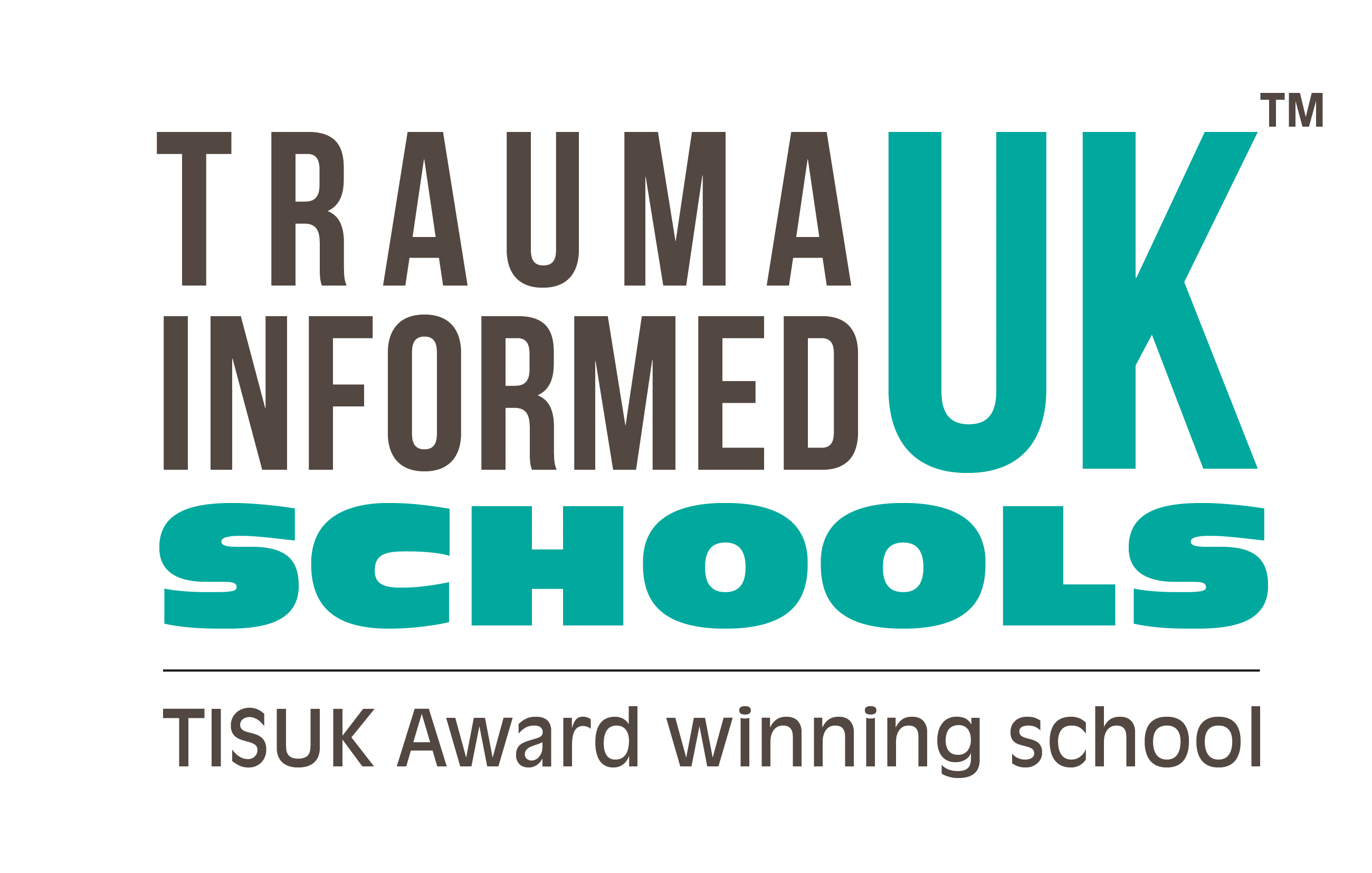 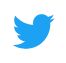 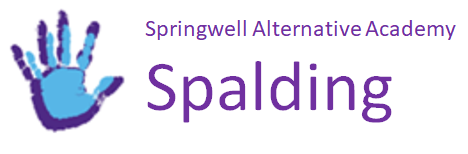 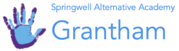 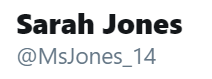 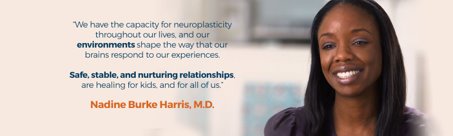 Why do we focus on connection?
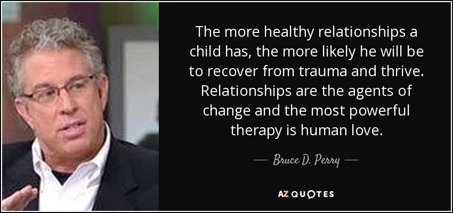 Questions we discussed in our teams...
How can we keep connected with our students, and with each other, during this time apart? 

How can we enable our children to stay in touch with each other safely? 

Are there any routines or rituals that we use in school to build community that we can replicate virtually? 

How can we deepen our relationships with parents and families, so they feel supported and less alone? Which families would appreciate this, and which might not? 

What do nurture principles look like in a "socially distant" world? 

How can we incorporate playfulness and silliness into our virtual work?
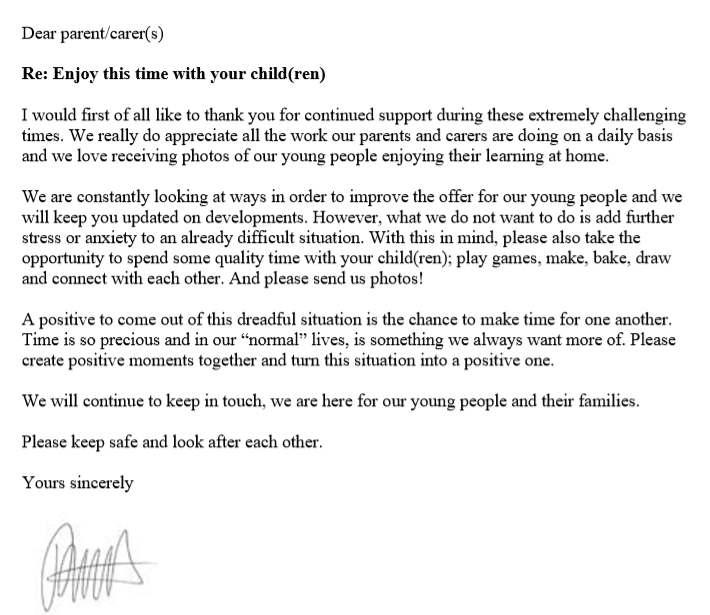 Removing the pressure on parents to homeschool
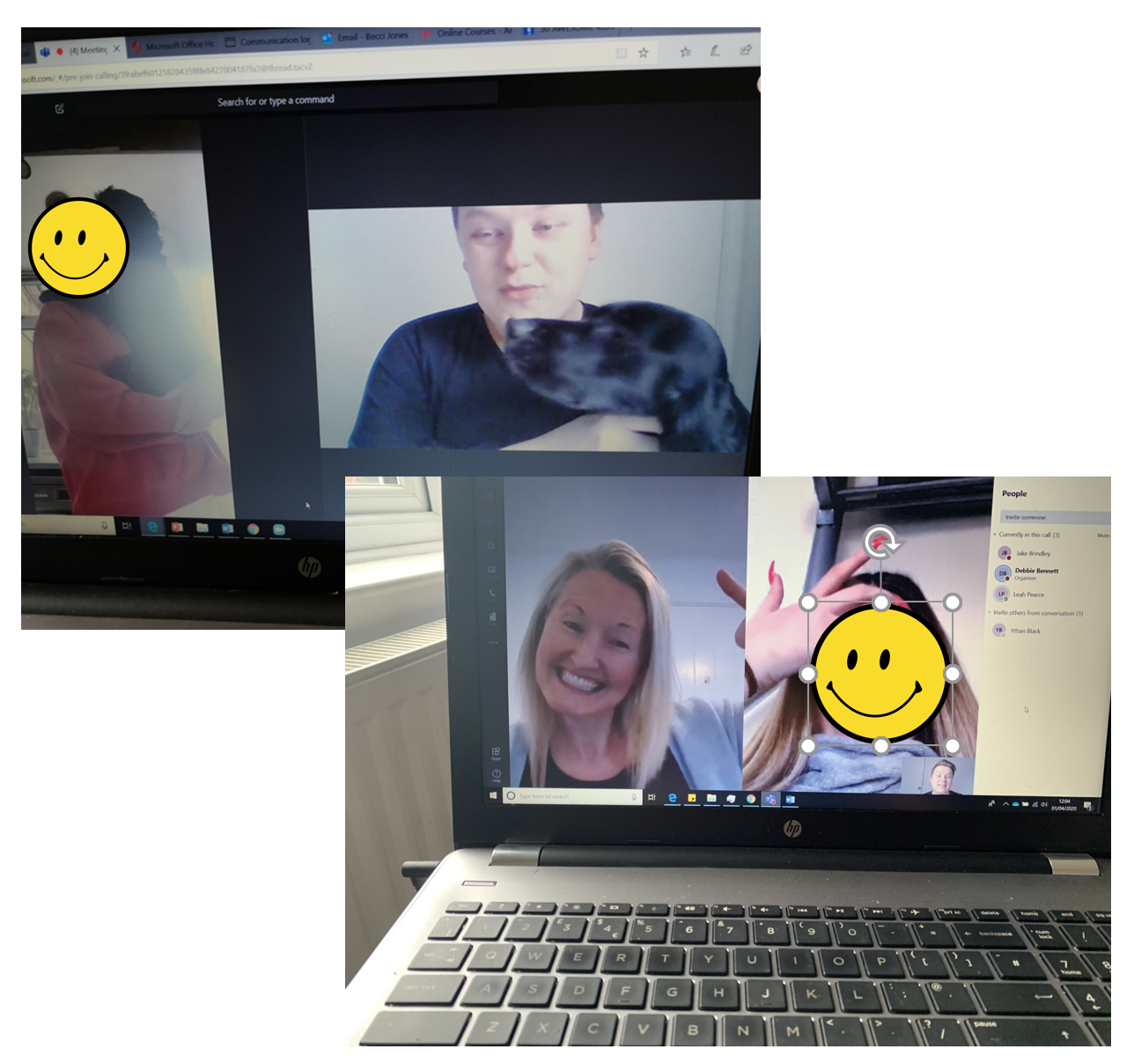 Video calling just to chatNB safeguarding and union guidance...
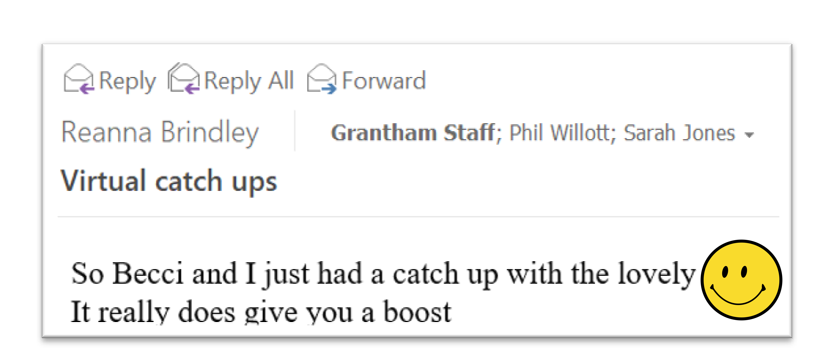 Video calling just to chatNB safeguarding and union guidance...
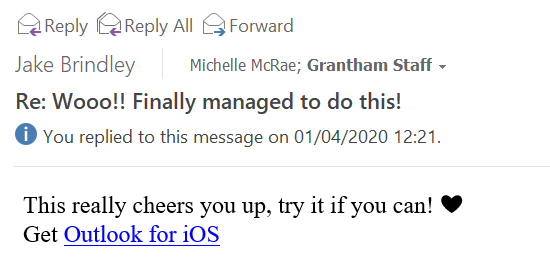 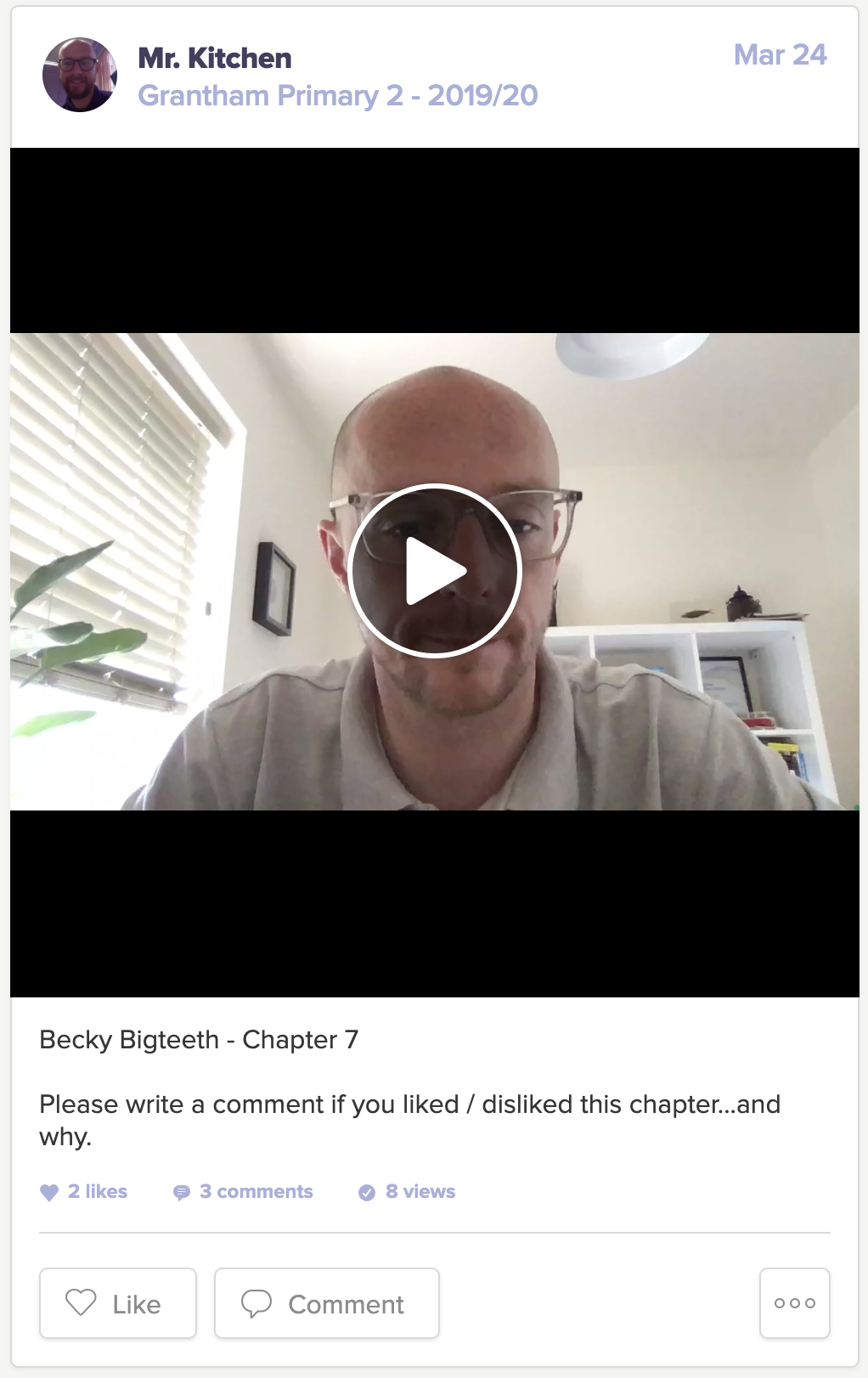 Online class chats about stories
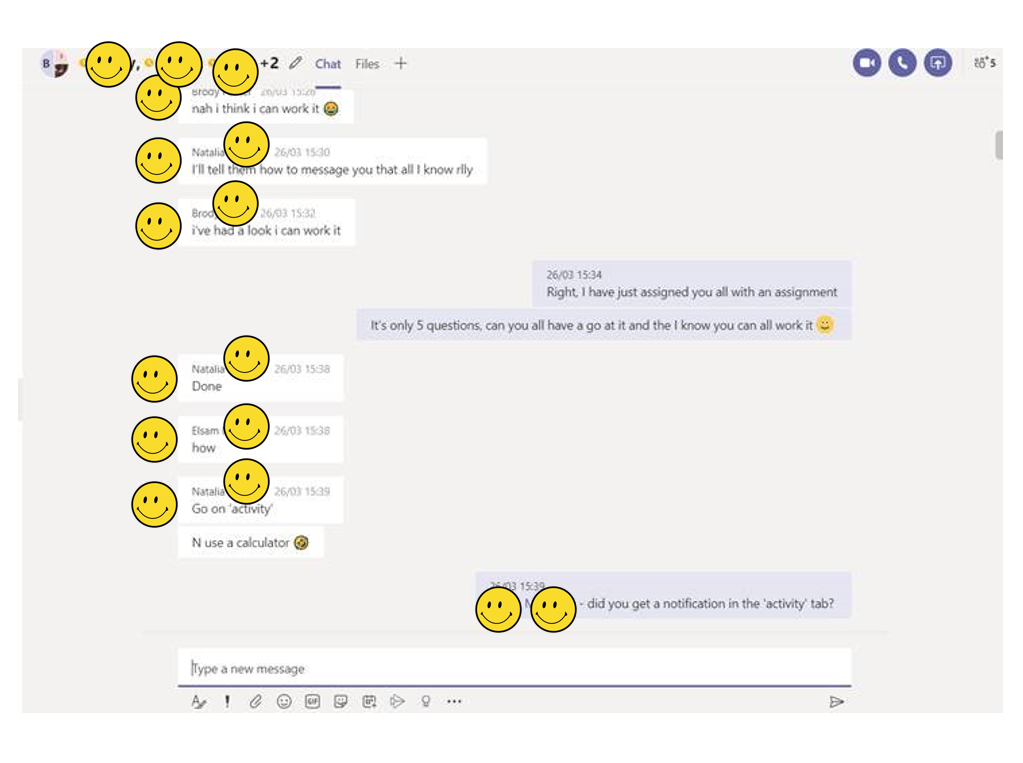 Online class chat groups
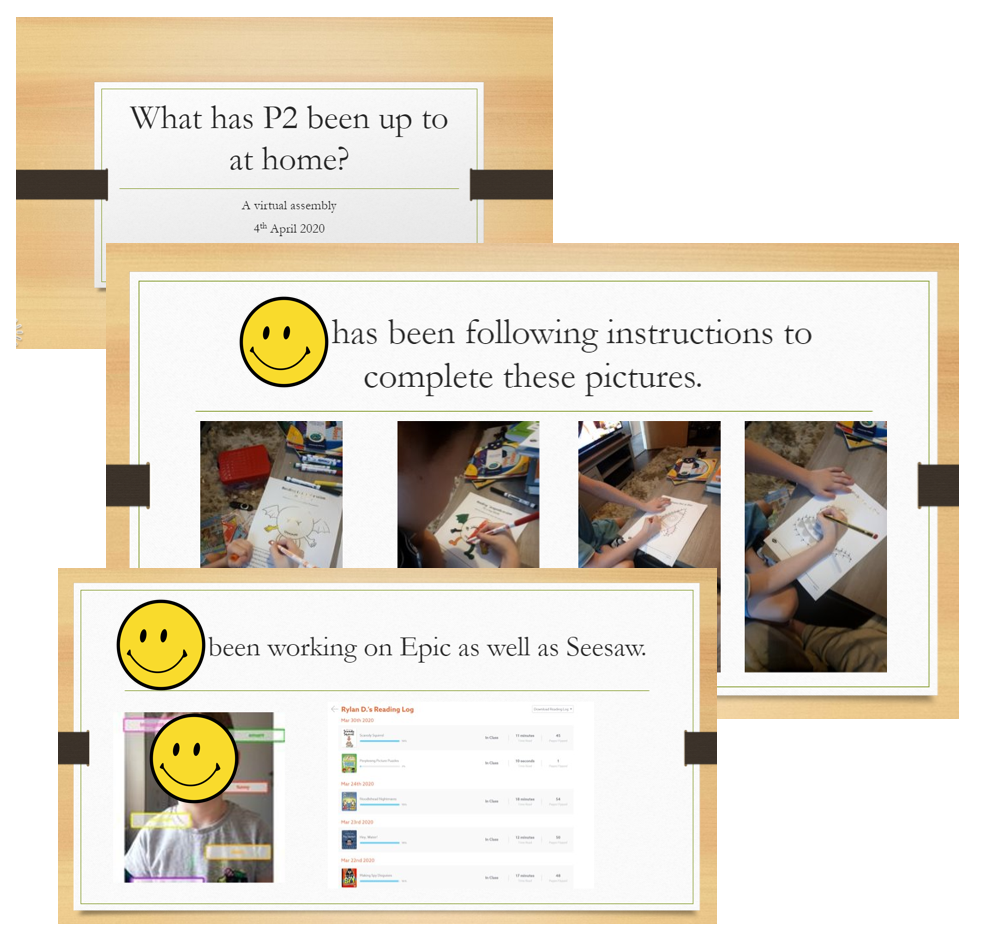 Virtual celebration assemblies
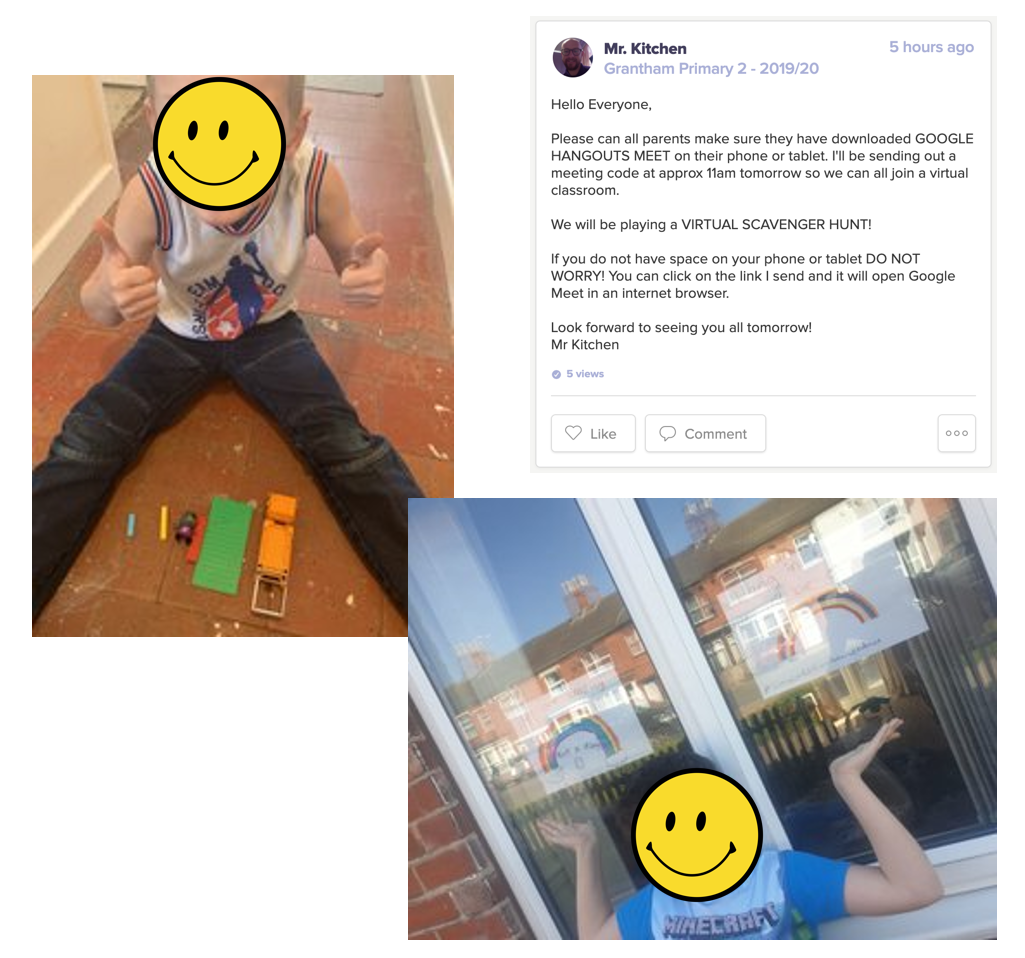 The importance of play and silliness a rainbow scavenger hunt
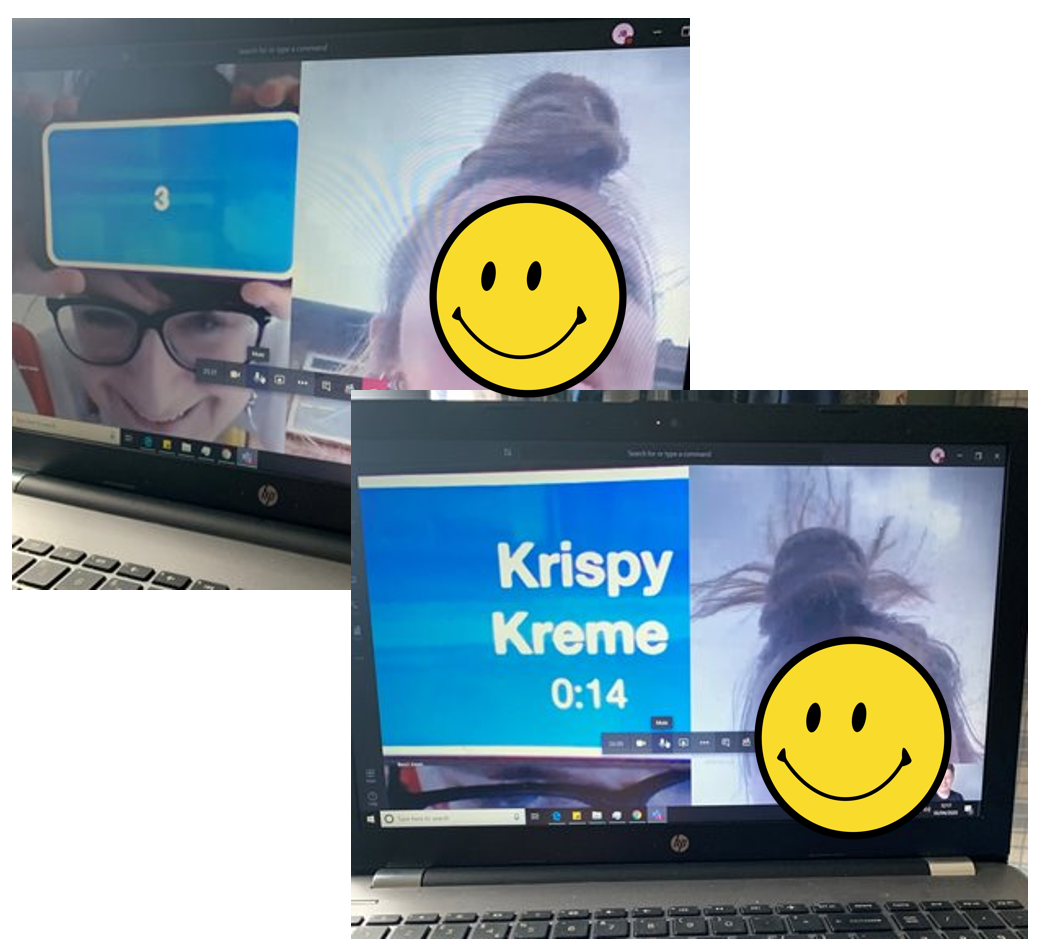 The importance of play and silliness Head's Up
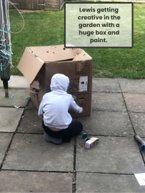 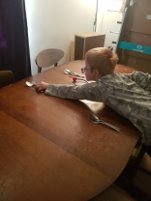 The importance of play and silliness supporting parents with play
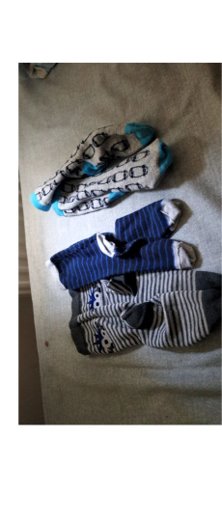 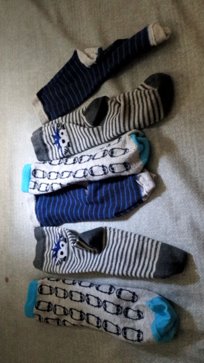 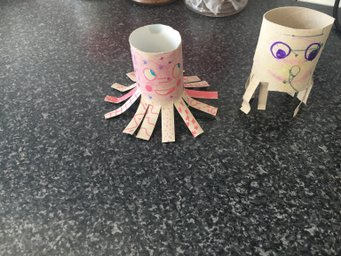 Some other things we have planned... 

Lego challenges 
Team quizzes with your family 
Drawing and art challenges 
Silly face competition 


https://www.thriveapproach.com/ 
https://theraplay.org/
The importance of play and silliness
Optional activities and support for families
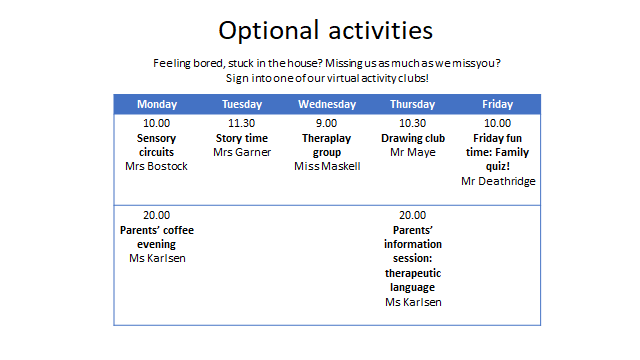 Stay in touch... And give me your ideas!
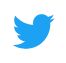 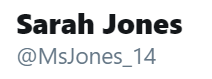